МЕЛІТОПОЛЬСЬКИЙ ДЕРЖАВНИЙ ПЕДАГОГІЧНИЙ УНІВЕРСИТЕТ ІМЕНІ БОГДАНА ХМЕЛЬНИЦЬКОГО
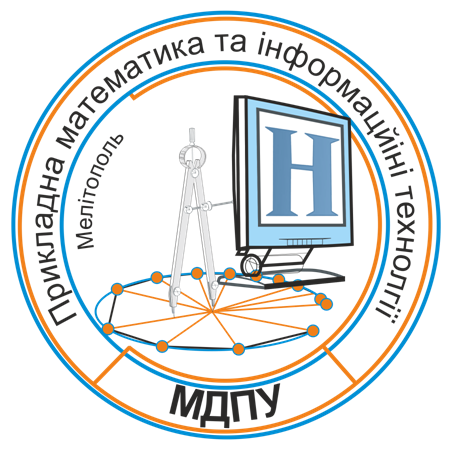 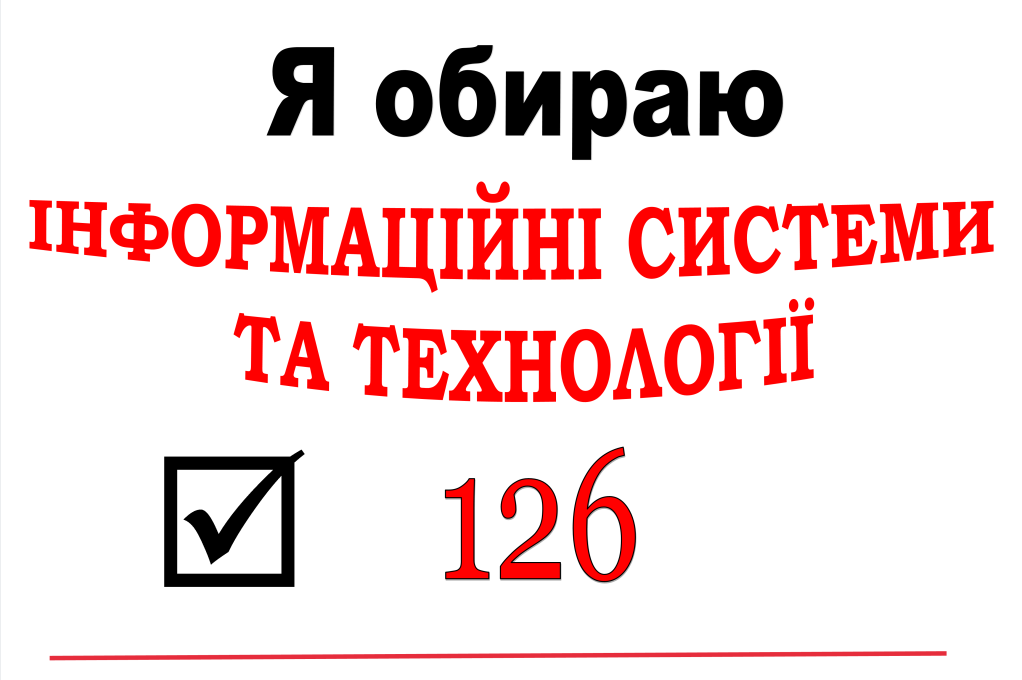 КАФЕДРА
ПРИКЛАДНОЇ МАТЕМАТИКИ ТА ІНФОРМАЦІЙНИХ ТЕХНОЛОГІЙ
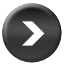 Запрошує на навчання
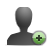 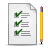 Пропонуємо
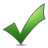 Обирайте
Приєднуйтесь
Перспективний напрямок навчання, що надає ключові переваги  для успішного конкурування на ринку праці.
Висококваліфікований склад кафедри, що забезпечить розуміння системних процесів у різноманітних сферах діяльності.
До складу випускників вищого навчального закладу , що входить до ТОП-10 педагогічних вузів України
Зв’яжіться з нами
м. Мелітополь, вул. Гетьманська 20, ауд. 19 / т.  097 477 24 63 / pmit.mdpu@gmail.com
1
126 Інформаційні системи та технології
Спеціальність передбачає ретельне вивчення всього циклу життєдіяльності програмного забезпечення, що дозволяє студенту розробляти, впроваджувати та адаптувати інформаційні технології під час розв’язку конкретних задач на практиці. Комплекс навчальних дисциплін та висококваліфіковані викладачі забезпечать формування розуміння сутності системних процесів у промисловій, гуманітарній та економічній діяльності, що надає випускнику ключові переваги для успішного конкурування на сучасному ринку праці.
Для більш детальної інформації :
www.abitur.mdpu.org.ua
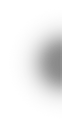 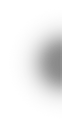 Зв’яжіться з нами
м. Мелітополь, вул. Гетьманська 20, ауд. 19 /
 т.  097 477 24 63 / pmit.mdpu@gmail.com
Кафедра ПМІТ
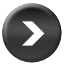 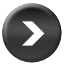 2
Спеціалізація
photo
photo
photo
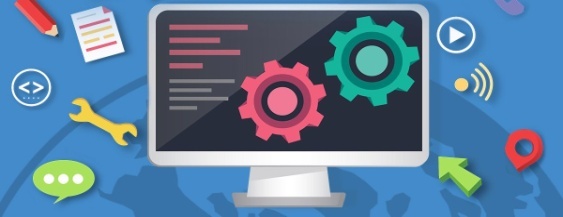 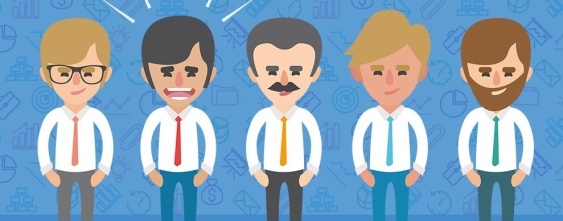 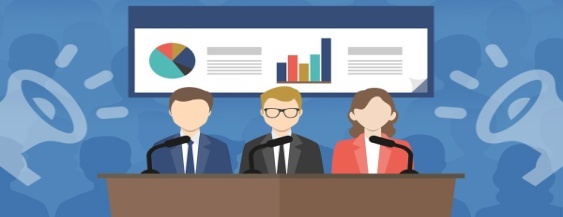 ІНФОРМАЦІЙНІ СИСТЕМИ ТА ТЕХНОЛОГІЇ ПРОМИСЛОВОГО ВИРОБНИЦТВА
Інформаційні системи та технології еколого-економічного моніторингу
Випускники цієї спеціалізації – це висококваліфіковані професіонали, об’єктами майбутньої  діяльності яких є розробка алгоритмічного, програмного та інформаційного забезпечення, систем управління. Проектування та розробка програмних систем, побудова локальних мереж та управління базами даних.
Моніторинг екологічного стану навколишнього середовища на основі широкого застосування сучасних інформаційних та комунікаційних технологій, вирішення питань, пов'язаних з розробкою і впровадженням інформаційних технологій в різних областях природокористування та контролю навколишнього середовища, в першу чергу - в екології.
НА БАЗІ Молодшого бакалавра
ВСТУПНИЙ ІСПИТ:
 Математика
photo
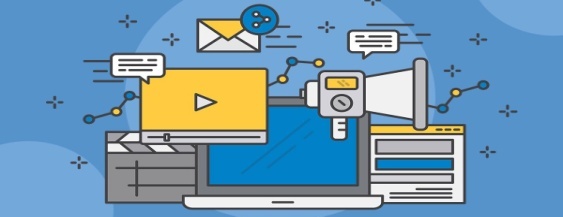 НА БАЗІ ПОВНОЇ  середньої освіти
СЕРТИФІКАТИ ЗНО:
 Українська мова та література
 Математика
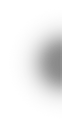 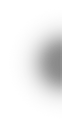 Зв’яжіться з нами
м. Мелітополь, вул. Гетьманська 20, ауд. 19 /
 т.  097 477 24 63 / pmit.mdpu@gmail.com
Кафедра ПМІТ
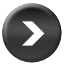 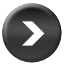 3
Ми пропонуємо найкраще
Окремо від базової навчальної програми спеціальності викладачами кафедри ПМІТ проводяться додаткові заняття, що можуть бути цікаві багатоцільовій аудиторії.
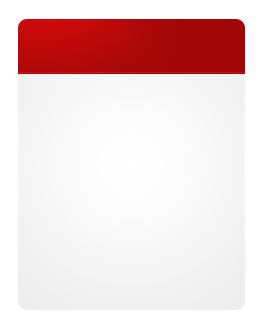 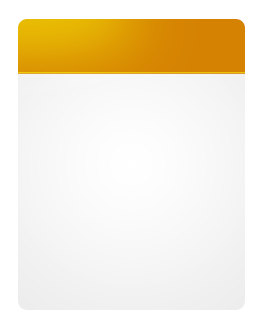 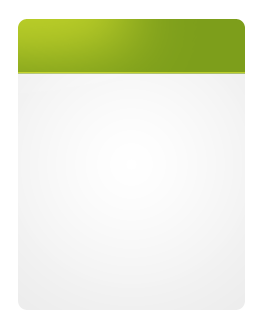 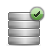 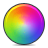 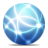 Учень
Студент
Аспірант
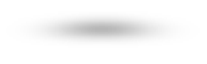 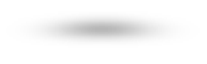 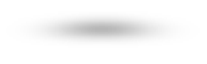 СЕРТИФІКАЦІЙНА ПРОГРАМА
Кафедра пропонує для абітурієнтів спеціальну програму для підвищення свого професіонального рівня.
ПЕРШІ КРОКИ ДО НАУКИ
Професорський склад надасть кваліфіковану допомогу всім молодим науковцям та співшукачам.
ПІДГОТОВКА ДО ЗНО
Викладачі кафедри нададуть Вам кваліфіковану допомогу під час підготовки до ЗНО з математики.
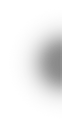 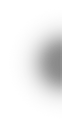 Зв’яжіться з нами
м. Мелітополь, вул. Гетьманська 20, ауд. 19 /
 т.  097 477 24 63 / pmit.mdpu@gmail.com
Кафедра ПМІТ
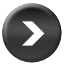 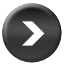 4
Посади випускників
РОЗРОБНИКИ ОБЧИСЛЮВАЛЬНИХ СИСТЕМ.

ПРОФЕСІОНАЛИ В ГАЛУЗІ ПРОГРАМУВАННЯ. 

РОЗРОБНИКИ КОМП'ЮТЕРНИХ ПРОГРАМ.

ПРОФЕСІОНАЛИ В ІНШИХ ГАЛУЗЯХ ОБЧИСЛЕНЬ (КОМП'ЮТЕРИЗАЦІЇ).

ТЕХНІЧНІ ФАХІВЦІ В ГАЛУЗІ ОБЧИСЛЮВАЛЬНОЇ ТЕХНІКИ.
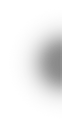 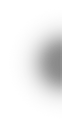 Зв’яжіться з нами
м. Мелітополь, вул. Гетьманська 20, ауд. 19 /
 т.  097 477 24 63 / pmit.mdpu@gmail.com
Кафедра ПМІТ
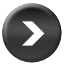 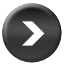 5
Будьте на зв’язку
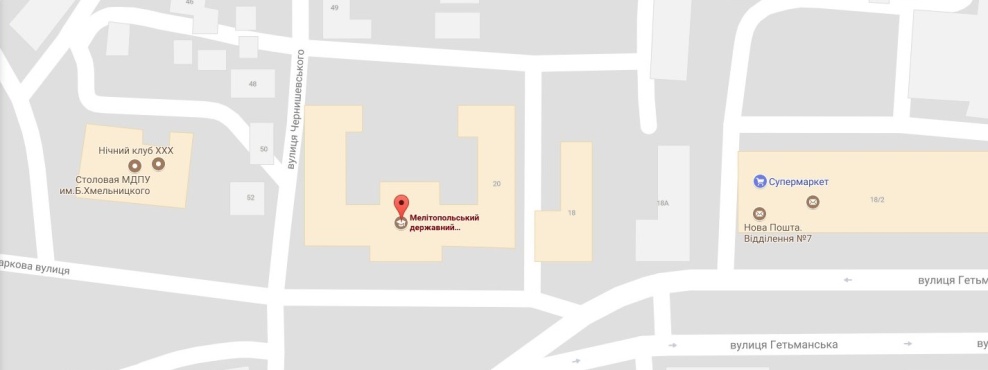 ПРИЙМАЛЬНА КОМІСІЯ

Понеділок – п’ятниця з 8.30 до 16.00
Перерва – з 12.00 до 13.00
Субота, неділя – вихідний день

Телефон: (0619) 44-05-60 ​
Адреса:
Вулиця Гетьманська, 20, Мелітополь, Запорізька область, 72300

Телефон:
+38 (097) 477 24 63

Email:
pmit.mdpu@gmail.com
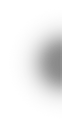 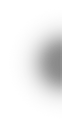 Зв’яжіться з нами
м. Мелітополь, вул. Гетьманська 20, ауд. 19 /
 т.  097 477 24 63 / pmit.mdpu@gmail.com
Кафедра ПМІТ
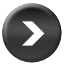 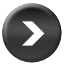 Бажаємо успіхів!
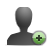 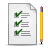 Пропонуємо
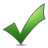 Обирайте
Приєднуйтесь
Перспективний напрямок навчання, що надає ключові переваги  для успішного конкурування на ринку праці.
Висококваліфікований склад кафедри, що забезпечить розуміння системних процесів у різноманітних сферах діяльності.
До складу випускників вищого навчального закладу , що входить до ТОП-10 педагогічних вузів України
Зв’яжіться з нами
м. Мелітополь, вул. Гетьманська 20, ауд. 19 / т.  097 477 24 63 / pmit.mdpu@gmail.com